Nano Activity
Guess my Size!!
Gigameter (Gm)
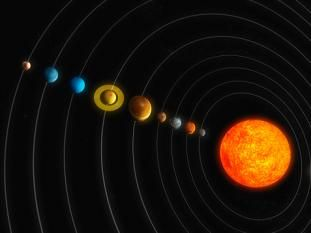 Megameter (Mm)
Kilometer (Km)
Hectometer (Hm)
Decameter (Dm)
Meter (m)
Decimeter (dm)
Centimeter (cm)
Milimeter (mm)
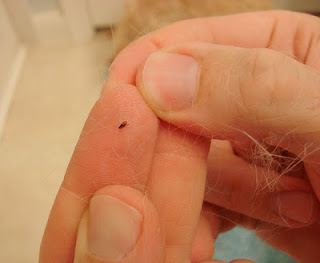 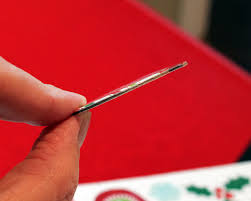 Micrometer (ϻm)
Nanometer (nm)